SADI-S Vs SAGI: in cosa sono differenti e in cosa simili ?
Dott. Vincenzo Bruni
Direttore Chirurgia Bariatrica 
Fondazione Policlinico Universitario Campus Bio-Medico (Roma)
SADI-S
SAGI
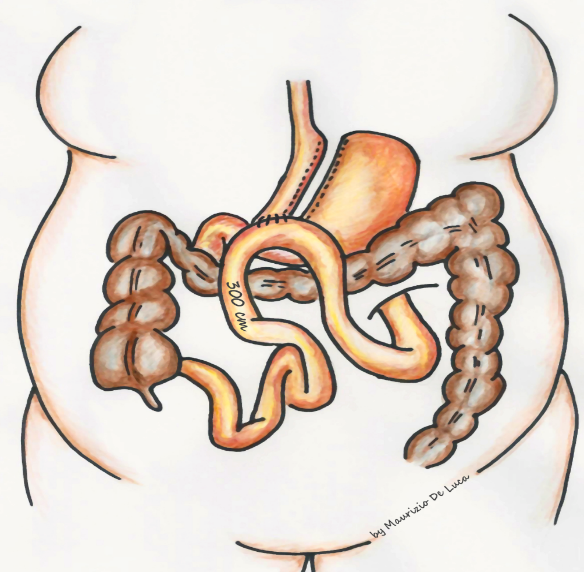 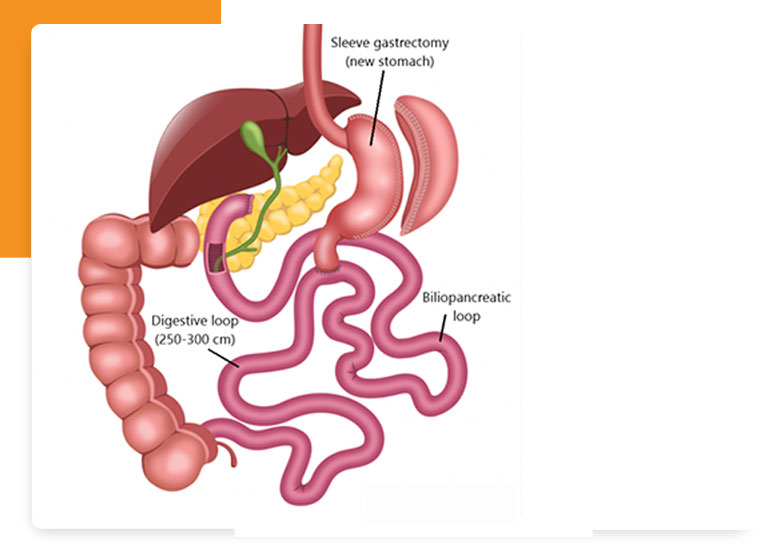 Pro
Approvazione di ASMBS e IFSO
Conservazione piloro
Ridotto rischio di sindrome dell’antro ritenuto
Contro
Anastomosi dudeno-ileale (manuale)
Difficile revisione/conversione/restaurazione
Learning curve ++
Pro
Anastomosi gastro-ileale (meccanica)
La gestione endoscopica/laparoscopica, in caso di leak e/o emorragia dell'anastomosi gastro-ileale  più semplice 
Revisione e/o restaurazione relativamente facile
Contro
Procedura in corso di validazione
Sono entrambe procedure miste con prevalenza malassorbitiva a lungo termine
La lunghezza fissa del canale comune dovrebbe eliminare le complicanze nutrizionali a lungo termine dell'OAGB
Possono essere eseguite sia come procedura primaria che di revisione
Tecniche non standardizzate  (Bouge size, tipo anastomosi)
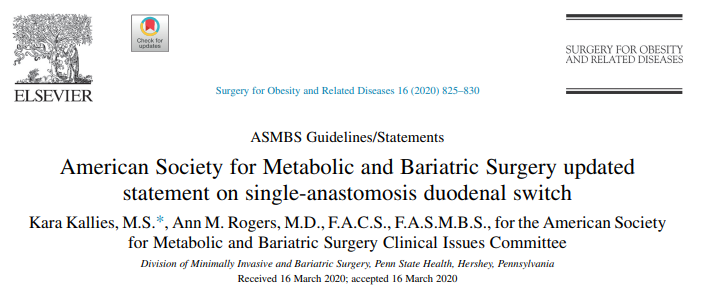 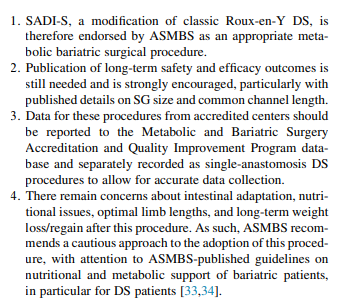 Indicazioni alla SADI-S
CHIRURGIA PRIMARIA 

Pazienti superobesi  (BMI >50-55)
Binge eaters 
Pazienti metabolici (T2DM)
CHIRURGIA DI REVISIONE 

Dopo sleeve gastrectomy 
Procedura programmata in 2 step 
Pazienti giovani (<40 anni) con BMI >50
Pazienti con BMI >60 kg/m2

Primary Non-responder / Weight regain
Controindicazioni alla procedura 
Esofago di Barrett 
MRGE severa
Ernia jatale voluminosa (>4 cm)
La SADI come procedura di scelta per convertire una Sleeve fallita
Perché la conservazione del piloro: 

Elimina il rischio di sindrome dell’antro ritenuto (vs OAGB/SAGI) e 
Riduce il rischi di reflusso biliare (vs OAGB/SAGI) 
Riduce il rischio di ulcere anastomotiche (vs RYGB/OAGB/SAGI)
Salvo in caso di

MRGE (RYGB) 
Stenosi (RYGB)
Controversie SADI-S
Dimensioni della Sleeve gastrectomy : 
		Bougie size 54 Fr Vs 40 Fr Vs ? Fr
			
		
Anastomosi duodeno ileale (manuale Vs meccanica)  
Lunghezza del tratto comune ( 250 cm Vs 300 cm) 
 Revisione/ conversione ?
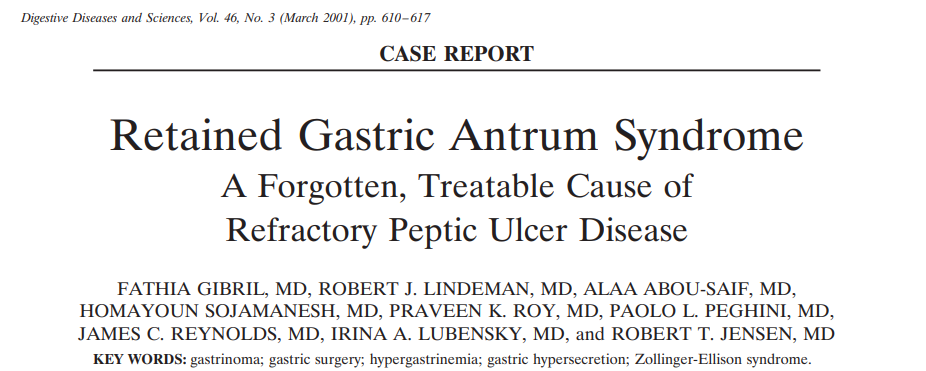 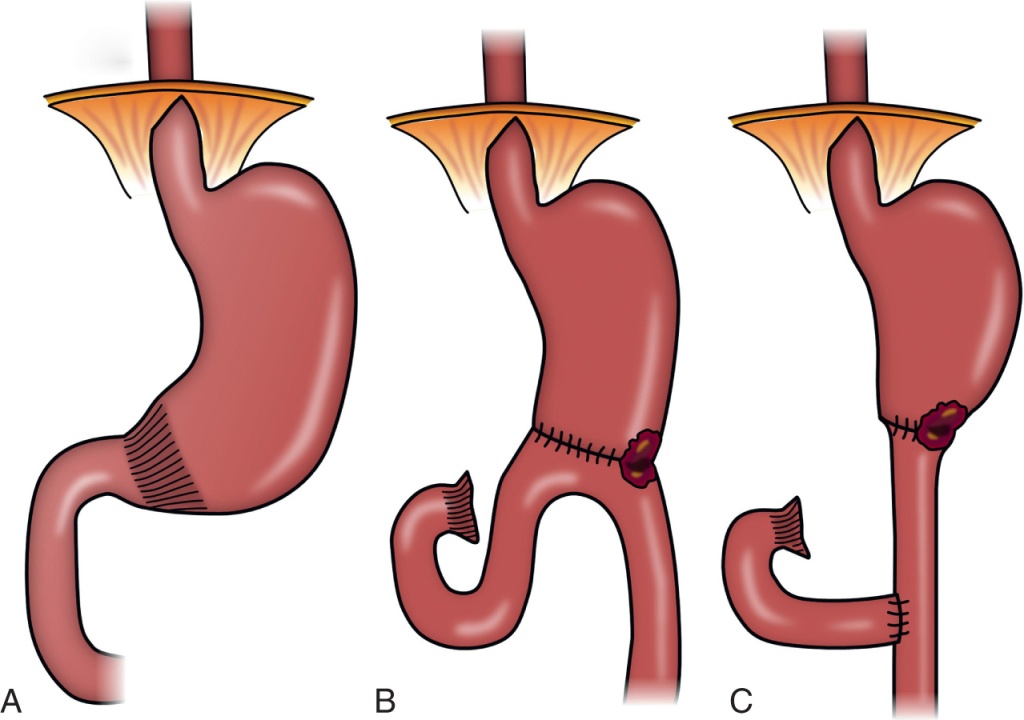 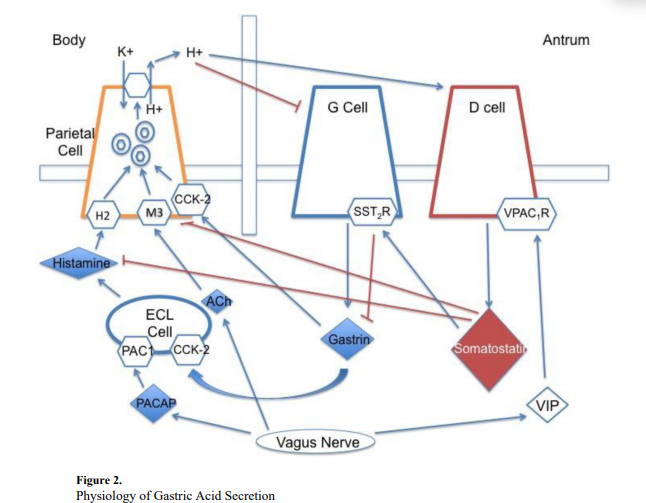 Fisiopatologia della sindrome dell'antro trattenuto. (A) Stomaco normale con antro. Un segmento di antro resecato in modo incompleto immerso nell'ambiente alcalino del duodeno unito durante la gastrectomia distale con (B) Billroth II o (C) ricostruzione Roux-en-Y provoca un'intensa secrezione di gastrina da parte dell'antro trattenuto e provoca ulcerazione marginale come descritto in (B) e (C).
Single Anastomosis Duodeno Ileal (SADI)
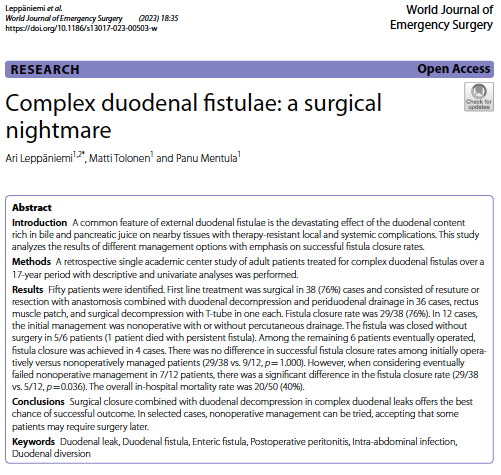 Single Anastomosis Duodeno Ileal (SADI) - Hugo™ robotic-assisted surgery (RAS) system
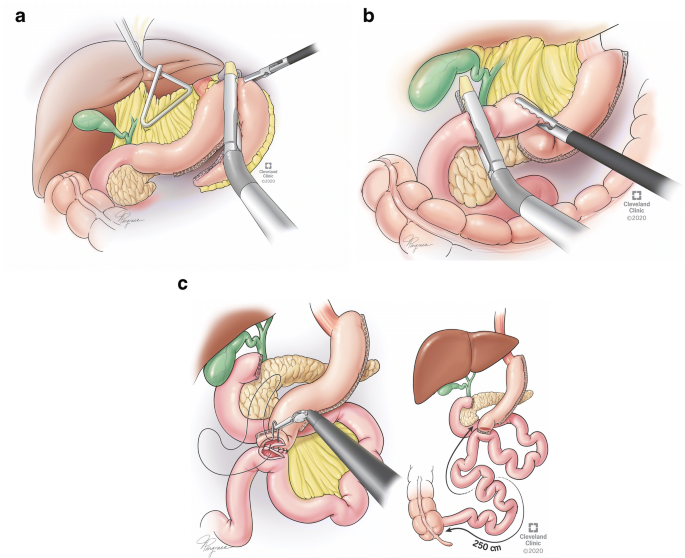 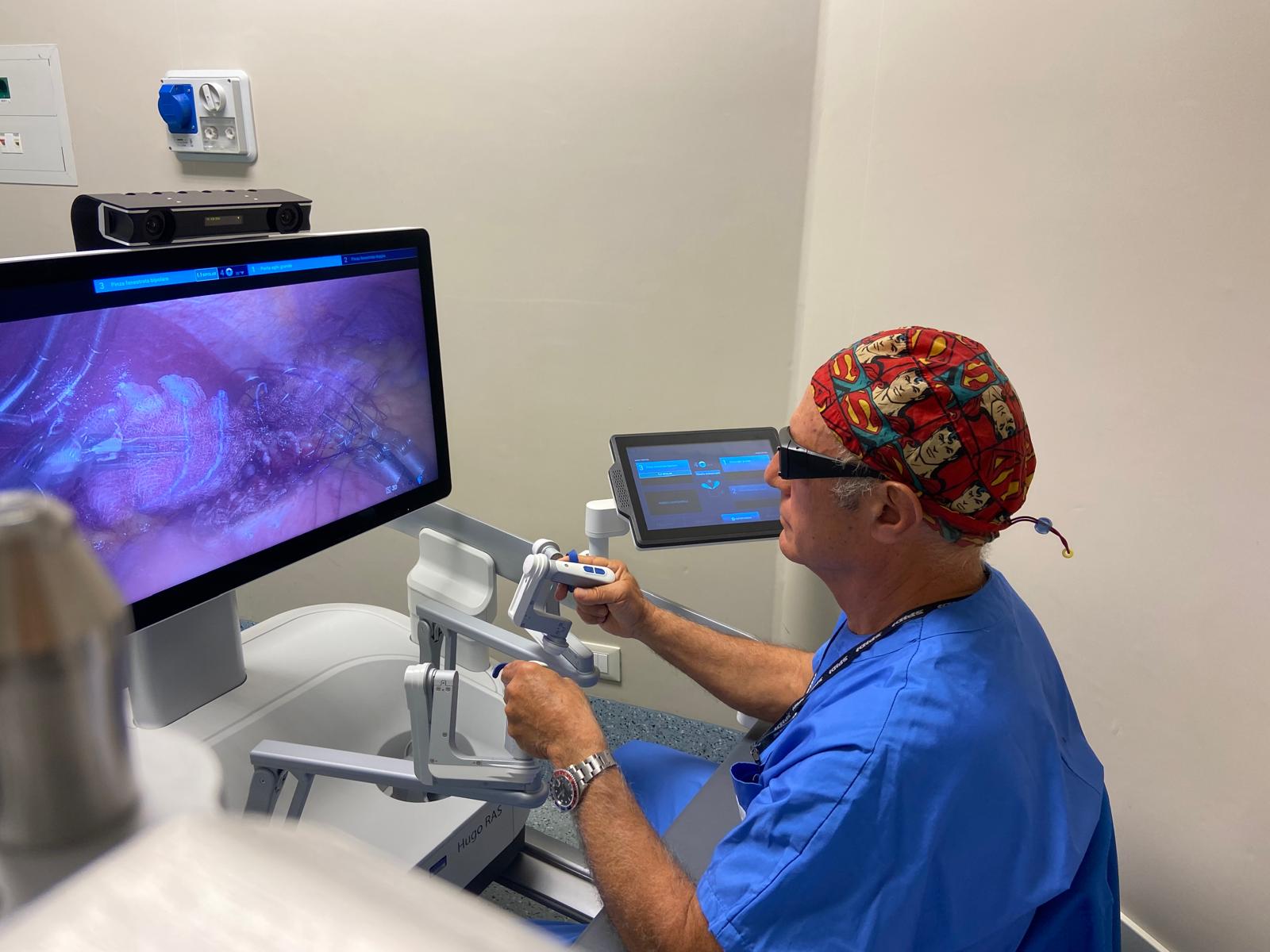 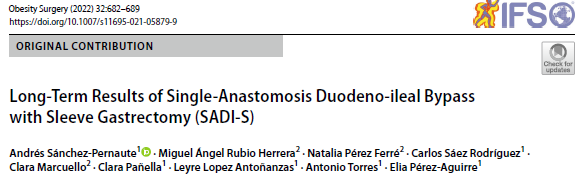 166 SADI-S ONE-STEP
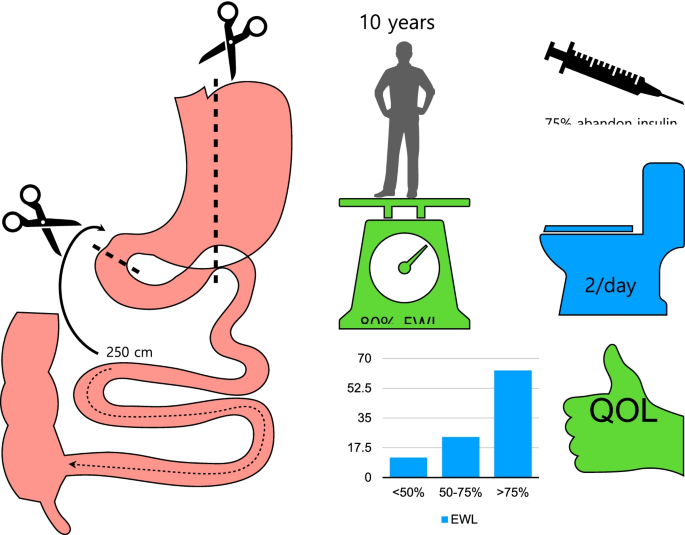 N° 50   common limb   200 cm
N° 99   common limb   250 cm
N°°15   common limb   300 cm
75 % abandon insulin
Mortalità                                 0%
Leak (2)                                 1,2% 
Redo surgery (12)               7,3%
80 % EWL
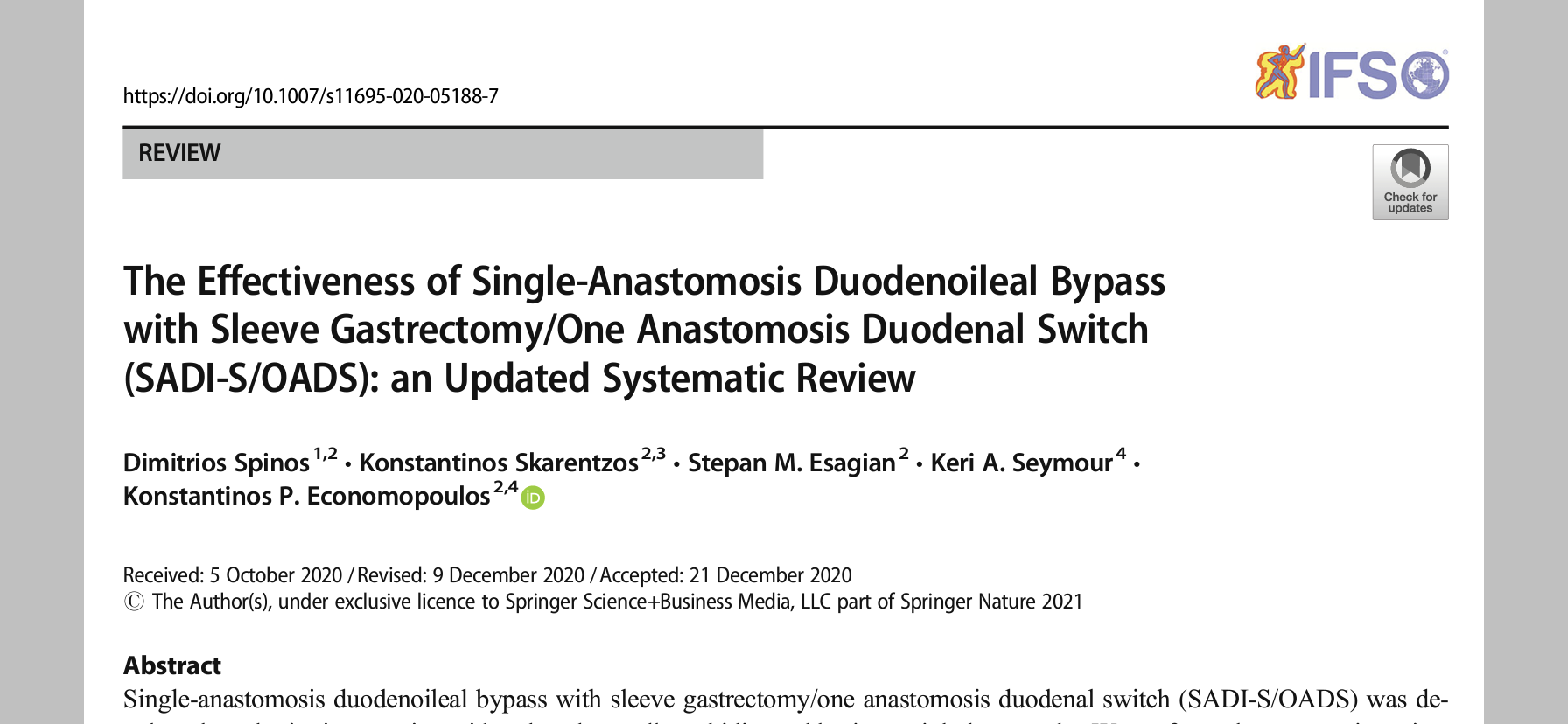 2021
SADIS COMPLICATIONS
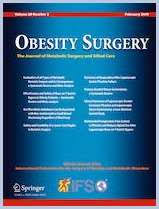 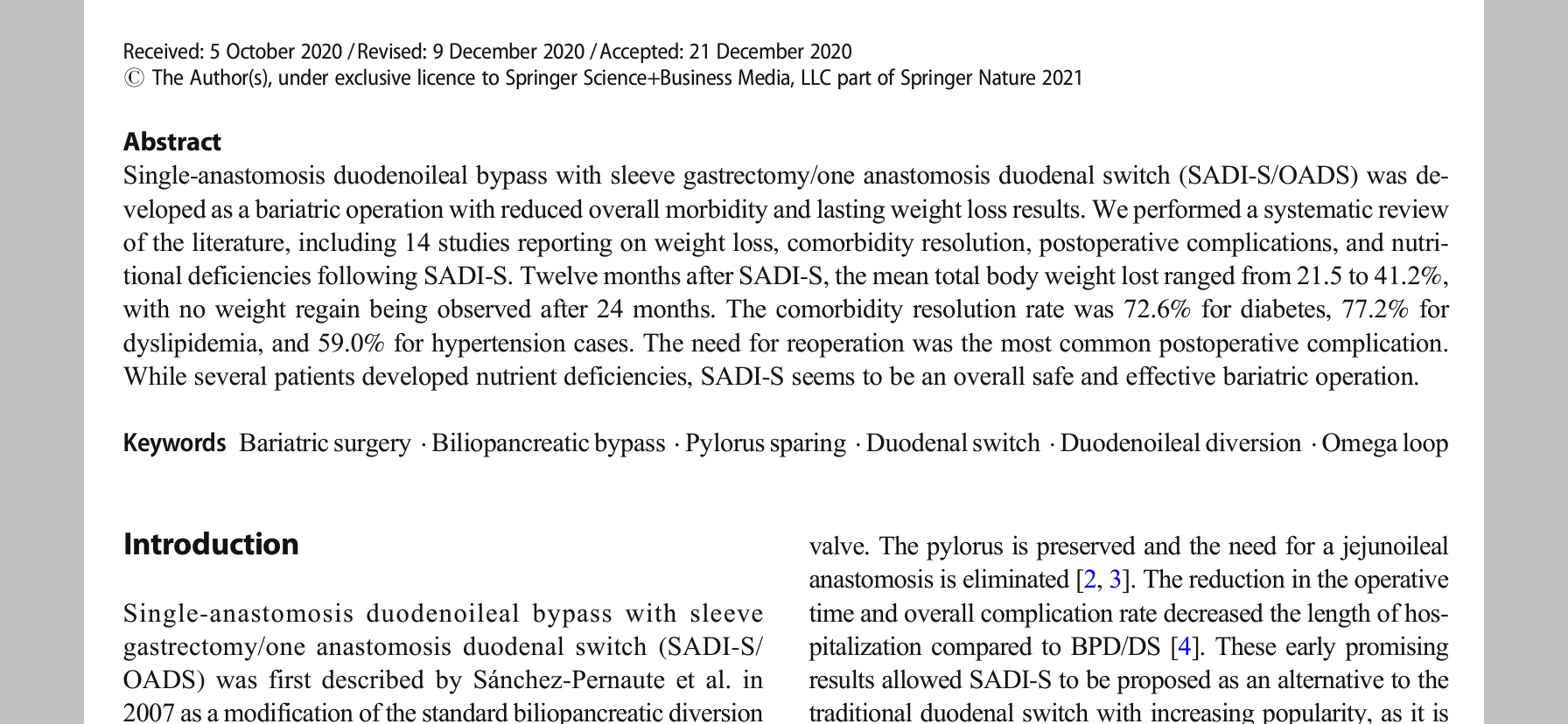 14 studies and 1086 patients
Single Anastomosis Gastro Ileal (SAGI)
Rationale
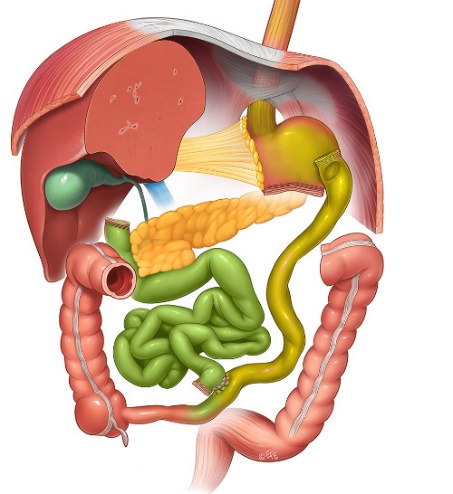 Diversione BilioPancreatica  (Scopinaro 1976)

 distal gastrectomy 
 gastric reservoir 200-300 ml
 Tratto comune 50 cm
 Tratto alimentare 200 cm
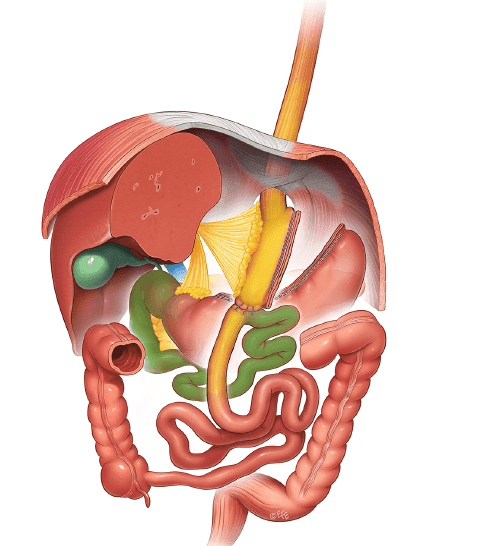 OAGB  (One-anastomosis gastric bypass)

 Viene misurato solo il primo tratto di intestino tenue (ansa biliare) e di conseguenza  la lunghezza del tratto comune rimane sconosciuta.
Single Anastomosis Gastro Ileal (SAGI)
2016: Single Anastomosis Gastro-Ileal (SAGI)

 OAGB principles
 non obstructive gastric tube
 gastro-ileal anastomosis
 250-300 cm from the ileo-cecal valve
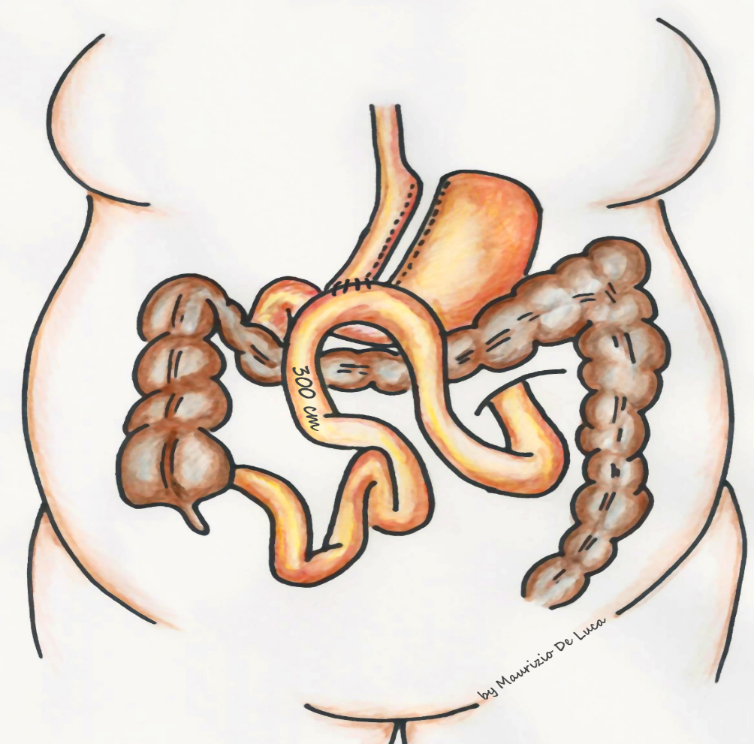 A NEW CONCEPT IN SURGERY FOR OBESITY AND WEIGHT RELATED DISEASE. 
SINGLE ANASTOMOSIS GASTRO-ILEAL (SAGI): TECHNICAL DETAILS AND PRELIMINARY RESULTS
Maurizio De Luca, Jacques Himpens, Luigi Angrisani, Nicola Di Lorenzo, Kamal Mahawar, Cesare Lunardi, Natale Pellicanò, Nicola Clemente and Scott Shikora.
Obesity Surgery, 2017, 27, 1, 143-147
Single Anastomosis Gastro Ileal (SAGI)
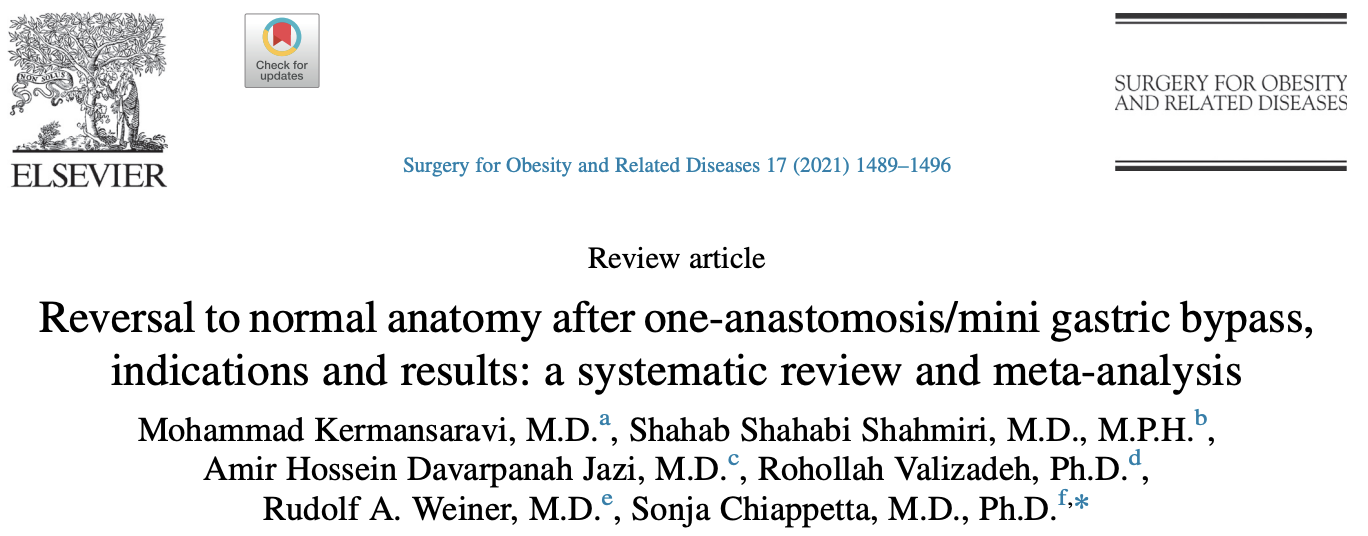 2021
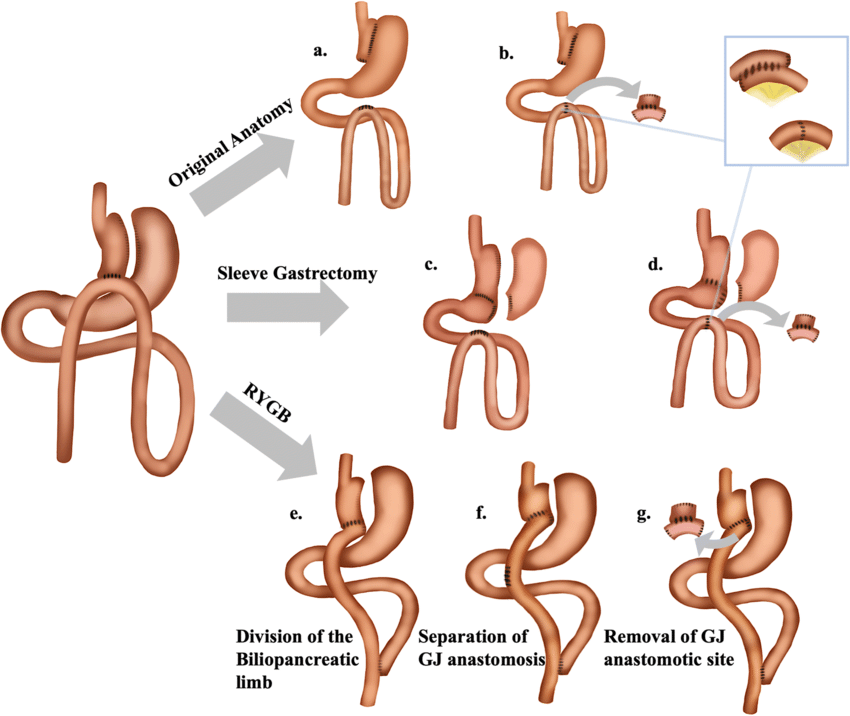 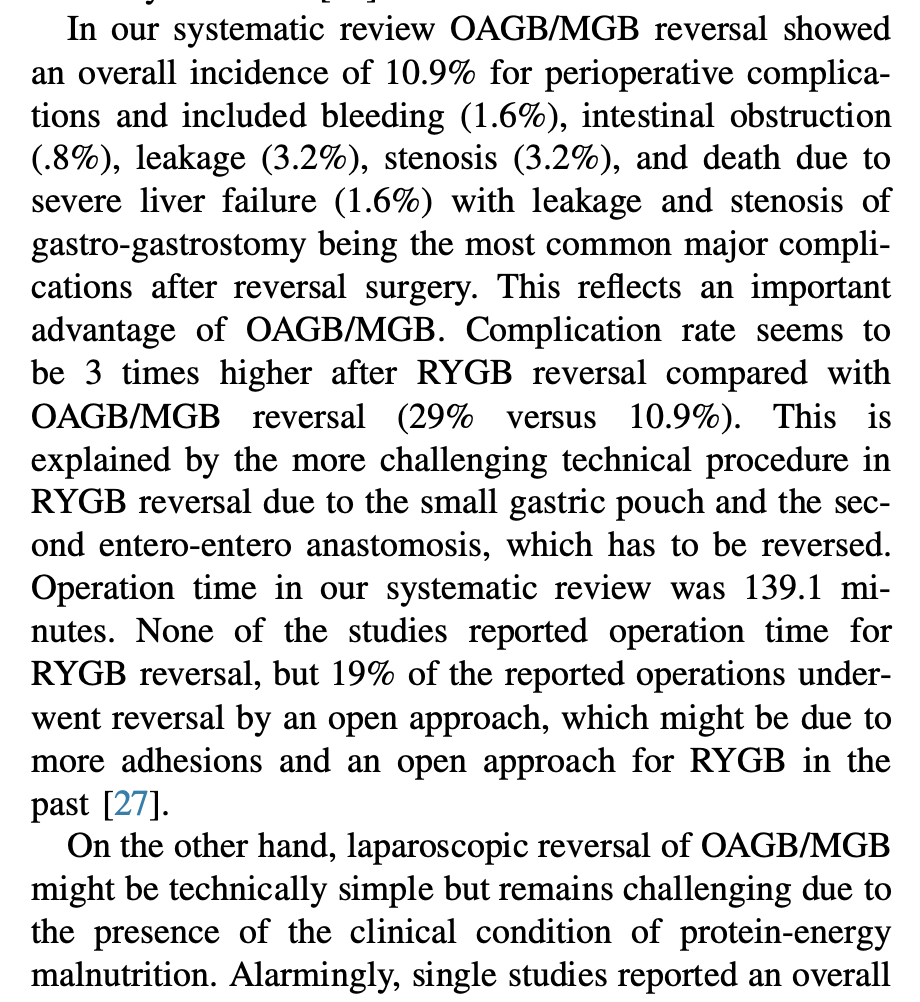 Indicazioni alla SAGI
Insufficient weight loss o weight regain dopo Gastric Banding o Sleeve Gastrectomy, soprattutto  quando il motivo del fallimento è legato alla scarsa compliance del paziente e non alla dilatazione della tasca gastrica.

Insufficient weight loss o weight regain dopo  OAGB 

Chirurgia primaria in pazienti candidati a OAGB con intestino corto
A NEW CONCEPT IN SURGERY FOR OBESITY AND WEIGHT RELATED DISEASE. 
SINGLE ANASTOMOSIS GASTRO-ILEAL (SAGI): TECHNICAL DETAILS AND PRELIMINARY RESULTS
Maurizio De Luca, Jacques Himpens, Luigi Angrisani, Nicola Di Lorenzo, Kamal Mahawar, Cesare Lunardi, Natale Pellicanò, Nicola Clemente and Scott Shikora.
Obesity Surgery, 2017, 27, 1, 143-147
Single Anastomosis Gastro Ileal (SAGI)
Multicenter data collection on 420 patients

Anthropometrics
Maurizio De Luca
Single Anastomosis Gastro Ileal (SAGI)
Multicenter data collection on 420 patients

Weight Loss (BMI)
Maurizio De Luca
Single Anastomosis Gastro Ileal (SAGI)
Multicenter data collection on 420 patients

Complications
Mortalità: 0



Percentuale di rioperati  1.9% (8 pazienti)

1 Sanguinamento tasca gastrica	1st post-op day
1 Laparocele			34° post-op day
1 Ernia interna			8° post-op month
1 MRGE       		                  14° post-op month
4 Malnutrizione vs diarrea     		13°, 21°, 23°, 33° post-op month
Maurizio De Luca
Conclusioni
La SADI-S è una procedura sicura, efficace e approvata dall’AMBS. Procedura di scelta come REDO Surgery in pazienti sottoposti a Sleeve gastrectomy per Weight Regain o Primary Non-responder. Minore rischio di reflusso biliare e ulcere marginali se comparata con l’OAGB e SAGI.  

La SAGI è una procedura innovativa mista a prevalente componente malassorbitiva di facile esecuzione e che si basa su principi fisiopatologici consolidati. Sono necessari la standardizzazione e studi sui risultati a lungo termine


In prospettiva futura, la chirurgia robotica potrebbe aiutare a superare alcuni limiti della SADI-S (learning curve, anastomosi manuale, difficile revisione/ conversione/ restaurazione)
Grazie